Título / Title
Autor(es) /Afiliação(ões) /Autor(es)/Afiliación(es) /Author(s)/Affiliation(s)
RELATO DE EXPERIENCIA OU TRABALHO CIENTÍFICO/
INFORME DE EXPERIENCIAS  O TRABAJO CIENTÍFICO/
REPORT OF EXPERIENCES OR SCIENTIFIC WORK
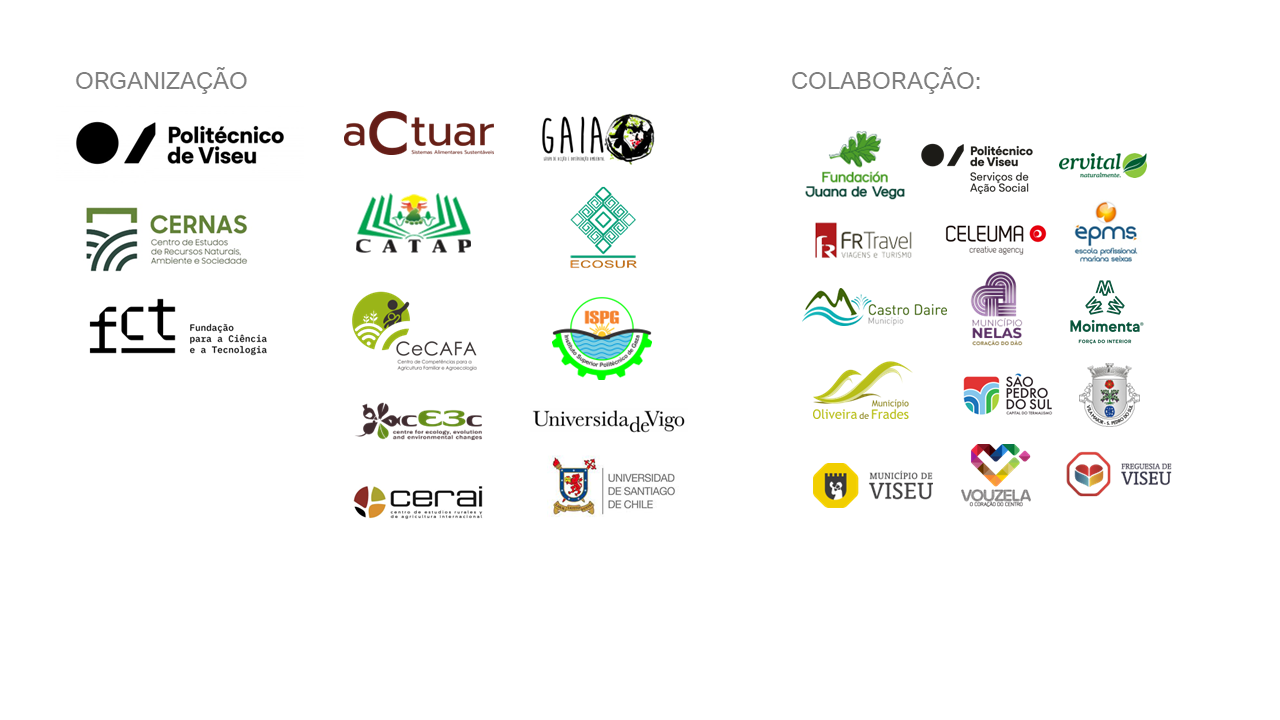 Colocar aqui os logotipos das instituições/Coloque aquí los logotipos de las instituciones/Place the logos of the institutions here
Título / Title
Autor(es) /Afiliação(ões) /Autor(es)/Afiliación(es) /Author(s)/Affiliation(s)
RELATO DE EXPERIENCIA OU TRABALHO CIENTÍFICO/
INFORME DE EXPERIENCIAS  O TRABAJO CIENTÍFICO/
REPORT OF EXPERIENCES OR SCIENTIFIC WORK
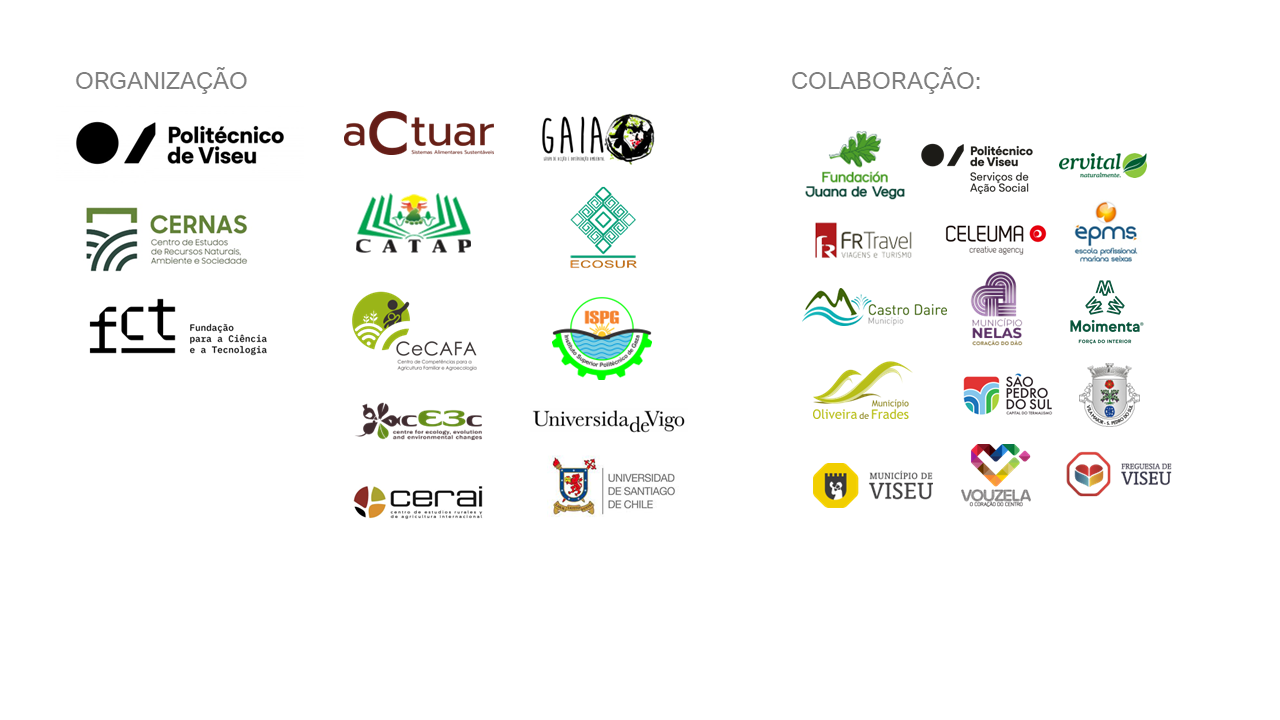 Colocar aqui os logotipos das instituições/Coloque aquí los logotipos de las instituciones/Place the logos of the institutions here
Título / Title
Autor(es) /Afiliação(ões) /Autor(es)/Afiliación(es) /Author(s)/Affiliation(s)
RELATO DE EXPERIENCIA OU TRABALHO CIENTÍFICO/
INFORME DE EXPERIENCIAS  O TRABAJO CIENTÍFICO/
REPORT OF EXPERIENCES OR SCIENTIFIC WORK
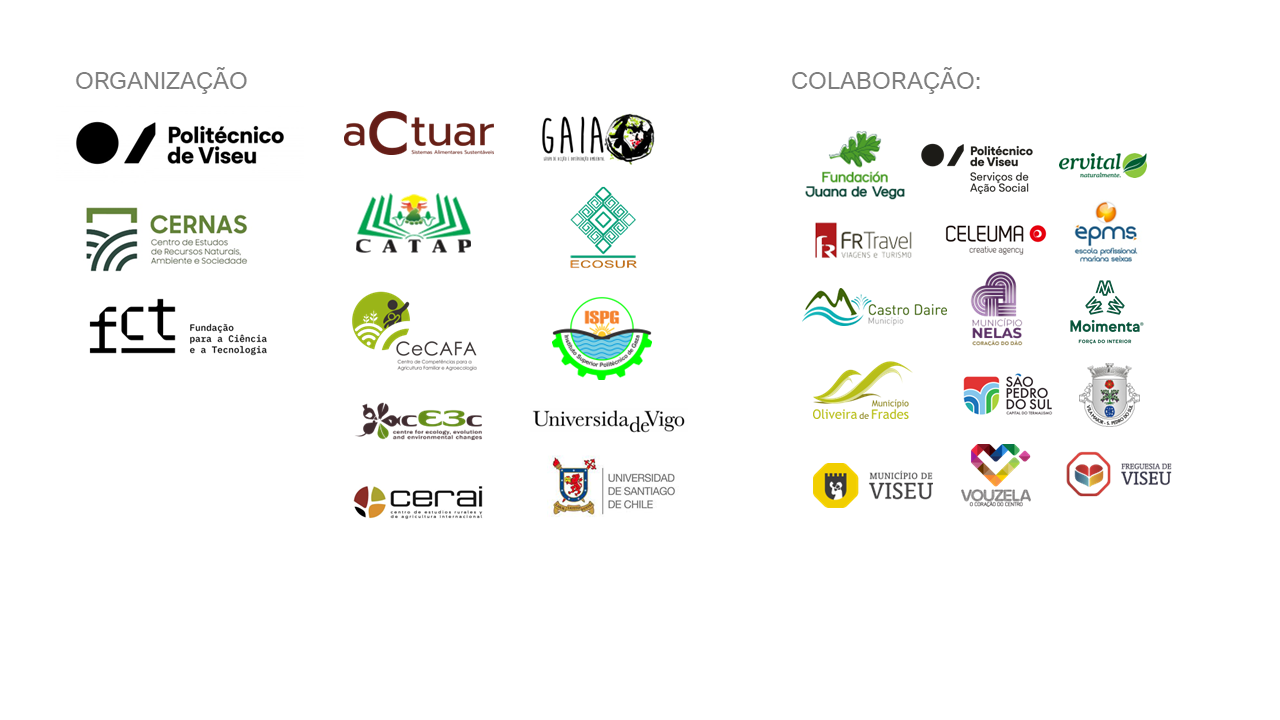 Colocar aqui os logotipos das instituições/Coloque aquí los logotipos de las instituciones/Place the logos of the institutions here